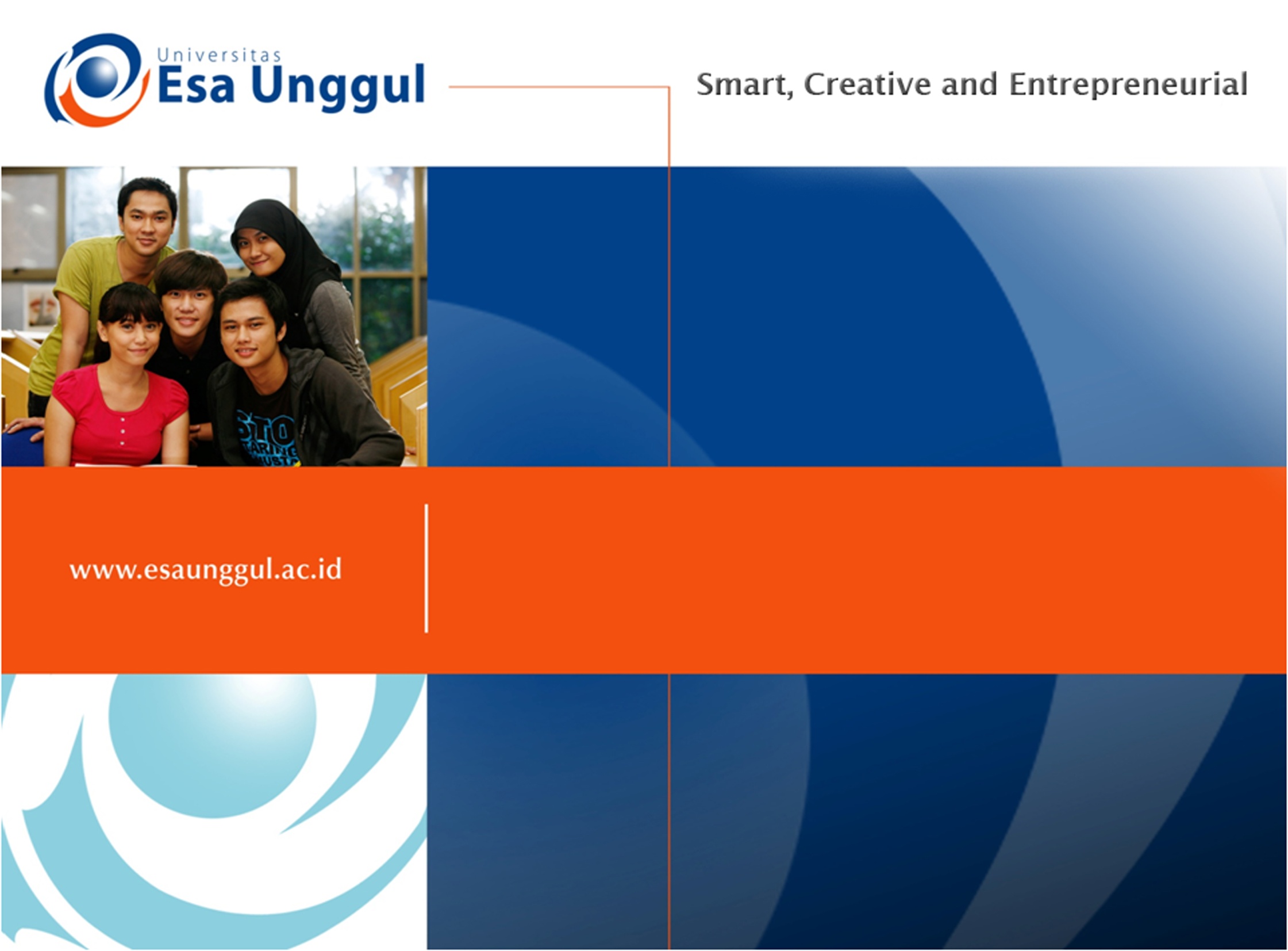 TES PSIKOLOGI
Pertemuan 5
Sulis Mariyanti
FAKULTAS PSIKOLOGI
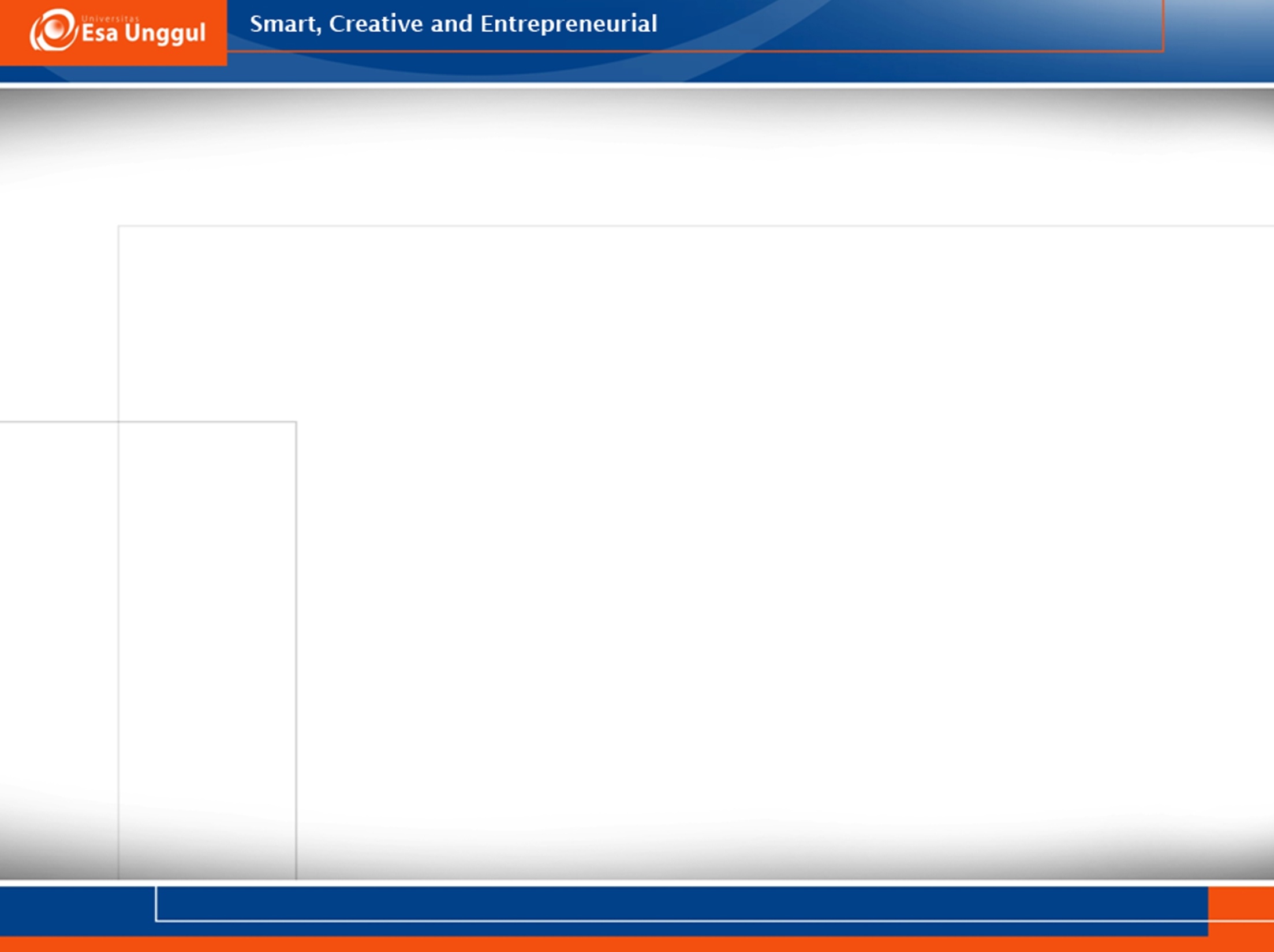 KEMAMPUAN AKHIR YANG DIHARAPKAN
Setelah mengikuti materi perkuliahan ini mahasiswa diharapkan mampu :
Memahami sejarah perkembangan tes
Menjelaskan jenis-jenis tes & kegunaannya
Memahami persyaratan tes yang baik
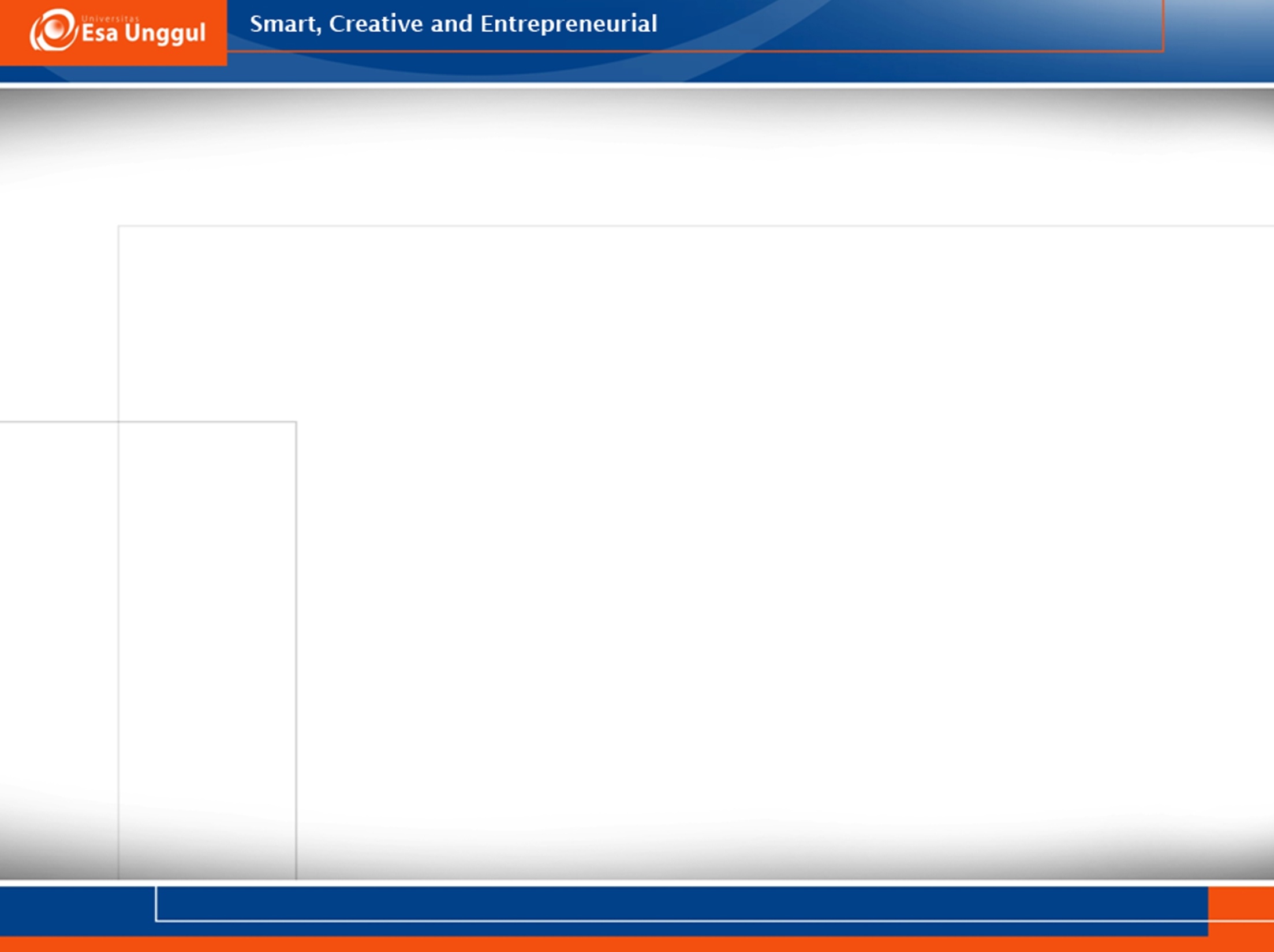 TES PSIKOLOGI
Sejarah Tes
Psikoanalisa
1900
Graphologi
(Kloges, 1916)
Tes Grafis
Inkblot
Personality
Rorschach
1912
Projective
Technique
Thematic 
Test
Psikiatri
1848
Bernreuter, MMPI
Personality Inventories
Tes Inteligensi
Aptitude Test, dll.
Thurstone
1938
Inteligensi
Genetika
1882
Binet-Simon
1905
Psi.Eksperimen
1890
Observasi
Teknik Observasi
Antropologi
07/03/2018
wien/pd1
4
Pengertian Tes Psikologi
Berasal dari bhs latin ‘Testum/Testatio’ yg berarti bukti, keterangan, pernyataan. 
Pertama dikenalkan oleh James Cattel 1890  suatu metode psikologis utk mengukur aspek-aspek tertentu dari kepribadian seseorang.
Tes : suatu metode utk menjaring data berupa perilaku individu, yg berlangsung dlm suatu situasi yg baku (Sundberg, 1977).
Situasi yg baku :
Sama utk semua orang yg dites.
Ada ketentuan yg baku mengenai pelaksanaan, perhitungan &  interpretasi  shg objektif.
07/03/2018
wien/pd1
5
Manfaat Penggunaan Metode Tes
Efisiensi dlm waktu utk mengetahui gambaran kepribadian individu.
Hasil-hasil tes dpt dikomparasikan dg hasil tes lain.
07/03/2018
wien/pd1
6
Aturan Pelaksanaan Tes
Tidak setiap orang diperkenankan membeli alat tes Psikologi (penggunaan dibatasi).
	Alasan2 pembatasan, a.l :
Pembatasan yg ketat dikenakan thd alat2 tes yg sulit utk menginterpretasikannya, krn kesalahan dlm interpretasi akan mengakibatkan sesuatu yg sangat serius.
Utk mencegah copy2 pertanyaan tdk jatuh ke tangan orang-orang yg akan menempuh tes tsb.
Alat tes yg sdh diteliti & memenuhi syarat akan diberikan kpd suatu penerbit tertentu & badan penerbit itulah yg berhak mempublikasikannya sesuai dg pembatasan2 yg dikeluarkan oleh APA (American Psychologist Association)
07/03/2018
wien/pd1
7
Ada 3 tingkatan dalam pembatasan Tes
Tes tingkat A
Terdiri dr alat2 tes yg dapat digunakan, di skor & diinterpretasikan dg bantuan manual tes serta suatu pengetahuan ttg macam organisasi dmn seseorang bekerja.
Misal : achievement test 
Tes tingkat B
Alat2 tes yg pemakaiannya membutuhkan persyaratan2 tertentu spt pengetahuan teknis ttg konstruksi tes, penggunaan tes & mengetahui / menguasai psikologi.
Misal : Tes kecerdasan, tes bakat, tes minat, Personality Inventories. 
Tes tingkat C
Alat2 tes yg mempersyaratkan pengertian ttg tes yg baik serta mempersyaratkan pengetahuan psikologis serta pengalaman dlm menggunakan alat2 tes tsb. 
Misal : Tes2 psikologi utk kepentingan klinis.
07/03/2018
wien/pd1
8
Syarat-syarat Tes yang baik
Valid  memiliki validitas (kesesuaian), sejauhmana tes mengukur aspek yg akan diukur.
Reliabel  memiliki derajad kepercayaan tertentu, yaitu skor yg diperoleh relatif tetap walaupun pengambilan tesnya dlm waktu yg berbeda.
Distandardisasikan / dibakukan  Yg dibakukan : materi tes, prosedur tes, skoring & interpretasi.
Memiliki Norma  dipakai utk menginterpretasikan skor dg cara membandingkan hasil skor seseorang dg norma kelompok.
Obyektif respon hanya memiliki 1 alternatif benar & memberikan hasil yg sama bila dinilai oleh pemeriksa yg bbd.
Komprehensif  dapat mengungkap banyak hal.
Diskriminatif  memiliki daya pembeda, yaitu mampu menunjukkan perbedaan2 mengenai sifat/faktor tertentu pd individu satu dg lainnya.
Mudah digunakan  mudah penyelenggaraannya .
07/03/2018
wien/pd1
9
Prosedur pelaksanaan Tes yg benar
Subjek yg 
diperiksa
Pemeriksa
Tes
07/03/2018
wien/pd1
10
Yang dapat mempengaruhi hasil Tes Psikologi
Karakteristik rangsang tes
Isi tes, format tes, keterikatan pd kultur.
Karakteristik Situasi tes.
Metode pelaksanaan, konteks interpersonal (pengaruh Tester), gangguan lingkungan fisik, konteks sosial (individual/klasikal), pencatatan data.
Karakteristik Individu.
Tujuan pemeriksaan, gaya berespon, kondisi fisik, keadaan emosi.
07/03/2018
wien/pd1
11
Fungsi Tes (menurut Kouwer)
Meramalkan 
Prognosa
Prediksi ttg sikap, T.L di kemudian hari.
Menggambarkan / mendeskripsikan.
Utk tujuan2 yg telah ditetapkan (seleksi, evaluasi, dll)
Pentingnya intuisi & empati.
Perlu adanya pengertian yg mendalam ttg subjek yg diperiksa.
Menemukan diri sendiri.
Memberi pengertian yg mendalam pd diri subjek ttg gambaran kepribadianya
Hasil tes dibicarakan dg subjek yg bersangkutan (dikonsultasikan).
Subjek diharapkan ‘insight’ ttg dirinya.
07/03/2018
wien/pd1
12
Wujud Tes
Tes yg lengkap terdiri dari :
Material Tes
Misal : 
Pertanyaan2 / persoalan2 praktis
Alat2 tertentu
Gambar2 tertentu
Kertas kosong, dsb.
Formulir Tes
	Berupa lembar jwb / catatan2 khusus.
Manual Tes
	Berupa buku yg berisi :
Instruksi Tes
Prosedur skoring & Administrasi Tes
Indikasi2 mengenai : Reliabilitas Tes, Validitas Tes, Arah prediksi Tes, Norma Tes, dll
07/03/2018
wien/pd1
13
Instruksi Tes
Yang harus diinformasikan dalam Instruksi Tes :
Membicarakan prosedur Tes
Kondisi2 yg baik utk menyelenggarakan Tes.
Instruksi sebenarnya
Contoh Tes
Urutan Tes yg harus dikerjakan.
Tanda-tanda yg harus diberikan.
Jawaban-jawaban tertentu.
07/03/2018
wien/pd1
14
Prosedur Skoring & Administrasi
Cara Skoring
Kunci Tes
Kesimpulan
Norma / Tabel
Inteligensinya ?
Interpretasi & Prediksi
Hasil Tes
Arah
Emosinya ?
Relasi Sosialnya ?
07/03/2018
wien/pd1
15
Tujuan Tes
Untuk seleksi, klasifikasi & penempatan (Placement Tes).
Evaluasi prosedur2 pendidikan & ‘treatment’ (suatu usaha penyembuhan).
Untuk penolakan atau penerimaan Hypotesa2 ilmiah.
07/03/2018
wien/pd1
16
Klasifikasi Tes Psikologi
Menurut Itemnya (soal2 dlm tes):
Verbal Test
Non-verbal Test
Numerical Test
07/03/2018
wien/pd1
17
Menurut Bentuknya
Paper & Pencil Test 
Tes tertulis
Performance Test
Tes yg harus dikerjakan dg tangan
Oral Test
Tes lisan
07/03/2018
wien/pd1
18
Menurut Jumlah Testee
Tes Individual
Satu tester berhadapan dengan satu orang yg dites (testee)
Tes Klasikal / kelompok
Satu tester mengetes sekelompok orang.
07/03/2018
wien/pd1
19
Menurut ada tidaknya batas waktu
Speed Test
Ada batas waktu
Biasanya mengukur ability
Skor = jumlah benar yg dapat dikerjakan dlm batas waktu tertentu
Testee tidak boleh membetulkan item yg telah dikerjakan, jika waktunya sudah habis.
Power Test
Tanpa batas waktu
Biasanya mengukur capacity / potensi
Skor = jumlah skor benar & jumlah waktu yg diperlukan dlm mengerjakan tes tersebut
Testee boleh memeriksa kembali pekerjaannya, dan bila ada yang salah boleh membetulkan.
07/03/2018
wien/pd1
20
Menurut cara menjawab tes
Essay
True False (benar / salah)
Multiple Choise
Matching
07/03/2018
wien/pd1
21
Menurut Isinya (apa yg akan diukur)
Intelligency Test (tes kecerdasan)  capacity, ability, specific ability. 
Aptitude Test (tes bakat)
Personality Test (tes kepribadian)
Interest Test (tes minat)
Achievement Test (tes prestasi / tes hasil belajar)
07/03/2018
wien/pd1
22
Tes Inteligensi
Tes Inteligensi utk anak-anak
Tes Stanford – Binet
WPPSI (Wechsler Preschool & Primary Scale of Intelligence)
WISC (Wechsler Intelligence Scale for Children)
CPM (Coloured Progressive Matrices)
CFIT (Culture Fair Intelligence Test) skala 1 & 2
TIKI dasar
Tes Inteligensi utk Remaja – Dewasa
TIKI menengah & TIKI tinggi
WAIS (Wechsler Adult Intelligence Scale)
SPM (Standard Progressive Matrices)
RPMA (Raven Progressive Matrices Advanced)
CFIT skala 3
FRT (Figure ReasoningTest)
IST (Intelligence Structure Test)
Tes Inteligensi utk Tuna Rungu
SON test (Snijders Oomen Nonverbal Test)
Tes Inteligensi utk Tuna Netra
KIT (Kant Intelligence Test)
07/03/2018
wien/pd1
23
Tes Bakat
DAT : Differential Aptitude Test
GATB : General Aptitude Test Baterry
FACT : Flanagan Aptitude Classification Test.
Tes Sensory
Tes Artistik
Tes Clerical
Tes Kreativitas
Tes Motor Dexterity
Tes Kraeplin / Pauli
07/03/2018
wien/pd1
24
Tes Minat
SVIB : Strong Vocational Interest Blank
Tes Kuder
KOIS : Kuder Occupational Interest Survey
KPR-V : Kuder Preference Record- Vocational
KGIS : Kuder General Interest Survey
MVII : Minnesota Vocational Interest Inventory.
GPII : Geist Picture Interest Inventory
SDS Holland : the Self Directed Search Holland
CAI : Career Assessment Inventory.
RMIB : Rothwell Miller Interest Blank
07/03/2018
wien/pd1
25
Tes Kepribadian
Suatu alat ukur yg disusun untuk mengungkap kepribadian seseorang.
Dalam penggunaannya  perlu melihat landasan teoritisnya.
Dikelompokkan berdasar :
Teknik pengungkapannya :
Proyektif
Non-proyektif
Bentuk alat tes :
Verbal
Non-verbal
07/03/2018
wien/pd1
26
Tes Kepribadian
07/03/2018
wien/pd1
27